Perencanaan Keuangan
Tujuan Perencanaan Keuangan ?
Perencanaan Keuangan dimaksudkan untuk memperkirakan 

Bagaimana posisi keuangan perusahaan dimasa yang akan datang, termasuk didalamnya perkiraan tentang berapa banyak pendanaan ekstern  yang harus dicari.
PROSES PERENCANAAN KEUANGAN
Financial
Planning
Process
Copyright ©Houghton Mifflin Company. All rights reserved.
2 - 3
Manajemen keuangan yang efektif
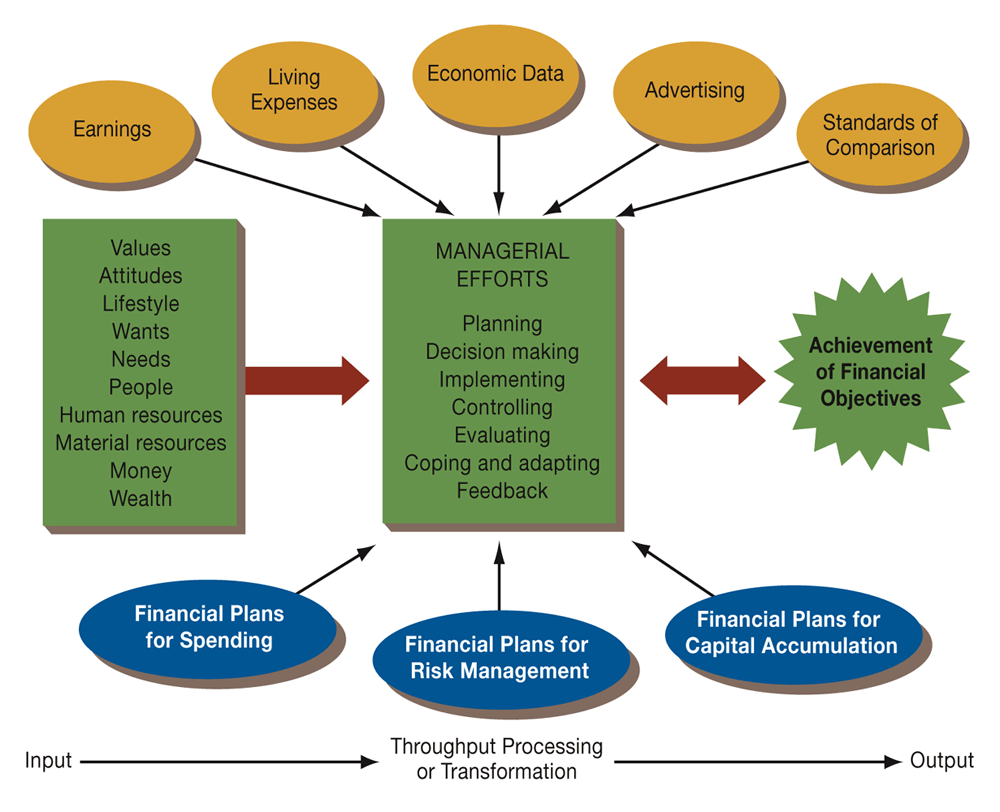 Copyright ©Houghton Mifflin Company. All rights reserved.
2 - 4
Perencanaan Keuangan
Perencanaan jangka panjang
Perencanaan jangka pendek
Model Persentase penjualan
laporan keuangan proforma
Berdimensi waktu kurang dari satu tahun
Bertujuan untuk menjaga likuiditas perusahaan
menggunakan dasar pemikiran bahwa perusahaan tentunya memerlukan dana yang makin besar kalau aktivitasnya meningkat. Ukuran aktivitas ini adalah penjualan. Asumsi penting dari metode ini adalah bahwa rekening-rekening yang berubah sesuai penjualan, diasumsikan proporsinya tetap tidak berubah (aktiva tetap).
Analisis regresi linier
Analisis regresi non linier
Adalah hubungan secara linier antara satu variabel independen (X) dengan variabel dependen (Y)
yaitu apabila diketemukan hubungan antara suatu rekening dengan penjualan ternyata tidak bersifat linier.
Untuk menggunakan metode ini diperlukan:
Identifikasi rekening-rekening yang berubah apabila penjualan berubah (kas, piutang, persediaan).
Kebijakan keuangan yang dianut perusahaan.
Perencanaan Keuangan dan 
Perencanaan Strategis
Perencanaan keuangan (terutama yang berjangka panjang) dilakukan bersama-sama dengan penyusunan rencana strategis perusahaan, agar menghindari ketidak konsistenan yang timbul antara penyusunan rencana strategis dengan rencana keuangan. Strategi dalam pengembangan usaha: